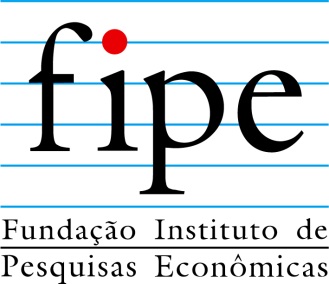 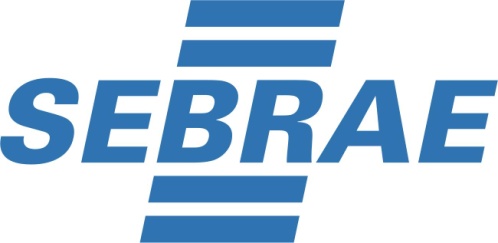 ÍNDICE DE CONFIANÇA DOS PEQUENOS NEGÓCIOS NO BRASIL(ICPN)
Março / 2014
(dados até Fevereiro)
Sumário Executivo
Os dados desse relatório são apresentados da ordem geral para específico, ou seja, apresenta primeiro o ICPN e, em seguida, os outros índices que o compõem.  Essa forma de facilita o entendimento e leitura dos índices. 

O presente relatório resulta das entrevistas realizadas no mês de Fevereiro de 2014, apresenta o nível de atividade de Janeiro de 2014 (ISA), as Expectativas (ISE) para os próximos três meses (Fev/Mar/Abr) e assim consolida no Índice de Confiança dos Pequenos Negócios (ICPN) de Fevereiro de 2014. 

O ICPN de fev/14 (ICPN=105) apresentou queda de 9 pontos em relação ao mês anterior e queda de 3 pontos frente a fev/12. Em fev/14, o nível de confiança mais alto foi encontrado na região Sul (ICPN=107), entre os MEI (ICPN=107) e no setor da construção (ICPN=113). O ICPN do mês foi o mais baixo da série histórica, iniciada em mai/12. O indicador de confiança de fev/14 resulta do nível de atividade (ISA) de janeiro e do índice de expectativas (ISE) dos empresários para o período até abr/14. Por razões sazonais, espera-se uma recuperação deste indicador nos próximos meses

O Índice de Situação Atual (ISA) de jan/14, que mede o nível de atividade dos Pequenos Negócios, apresentou queda de 30 pontos (desconsiderando arredondamentos) na comparação com o mês anterior. O nível de atividade de jan/14 foi o mais baixo da série (desde mar/12). O mês de janeiro costuma apresentar retração sazonal no ISA, no entanto, o ISA de jan/14 ficou 2 pontos.

O Índice de Situação Esperada (ISE), levantado em fev/14, que mede a expectativa até abr/14, atingiu o nível de 128 pontos, com expansão de 12 pontos em relação ao verificado no mês anterior, porém, 5 pontos abaixo de fev/13. Os índices de expectativas mais altos estão nas empresas da região Norte (ISE=113), entre os MEI (ISE=113) e no setor da construção (ISE=135). Vale destacar a tendência de recuperação das expectativas do setor da construção, setor que sistematicamente tem apresentado as melhores expectativas nos últimos meses tos abaixo do verificado em jan/13.
2
Fonte: SEBRAE/FIPE
[Speaker Notes: : quando o indicador atingir valores superiores a 100, isto refletirá um aumento efetivo (ou esperado) da variável analisada, até o limite de 200. Valores inferiores a 100 indicam queda efetiva (ou esperada) da variável analisada, até o limite de zero (máximo de pessimismo). Quando o indicador assumir número próximo a 100, indicará estabilidade efetiva (ou esperada) da variável analisada (nem otimismo nem pessimismo).]
ICPN - Índice de Confiança dos Pequenos Negócios no Brasil
Em fevereiro de 2014, o Índice de Confiança dos Pequenos Negócios (ICPN)  registrou 105 pontos, apresentando  queda de 9 pontos em relação ao mês anterior e de 3 pontos em relação a jan/13. Por estar acima do nível de 100 pontos (que registra estabilidade), o ICPN do mês expressa tendência à expansão dos pequenos negócios. O ICPN resulta da combinação do Índice de Situação Atual (ISA  jan/14= 81) e o Índice de Situação Esperada (ISE fev;mar/abr = 128).
3
Fonte: SEBRAE/FIPE
ICPN - Índice de Confiança dos Pequenos Negócios no Brasil
Setor
Em fev/14, e pelo décimo mês consecutivo, o setor de Construção Civil apresentou  ICPN mais alto (113 pontos) e o Comércio apresentou o menor índice (ICPN = 102 pontos). Todos setores apresentaram queda no indicador tanto em relação ao mês anterior, quanto em relação ao mesmo período do ano passado.  Em relação Fev/13 a maior queda foi no setor Indústria com -5 pontos e em relação ao mês anterior a maior queda foi do Comércio com -11 pontos.
4
Fonte: SEBRAE/FIPE
ICPN - Índice de Confiança dos Pequenos Negócios no Brasil
Porte
Em relação ao porte, os MEI apresentaram o maior índice do mês (ICPN = 107). No entanto, em relação ao mês anterior os MEI registraram queda de 11 pontos e de - 2 em relação a fev/13. Já as ME e EPP registraram queda no ICPN em relação ao mês anterior de  -8 e -1 pontos, respectivamente. Já em relação ao mesmo período do ano anterior as ME registram queda de -5 pontos e as EPP de -3 pontos.
5
Fonte: SEBRAE/FIPE
ICPN - Índice de Confiança dos Pequenos Negócios no Brasil
Região
Em termos regionais, Centro-oeste e Sul, registraram o maior índice no mês (ICPN=107). O Nordeste apresentou a maior queda tanto em relação ao mês anterior (-6 pontos) quanto em relação a fev/13 (-17 pontos)., com queda de 4 pontos em relação ao mês anterior. Em relação a jan/13, apenas o Centro-Oeste obteve estabilidade no ICPN. Todas demais regiões apresentaram variação negativa no ICPN, com destaque para o Sul e Sudeste (– 5 pontos).
6
Fonte: SEBRAE/FIPE
ICPN - Índice de Confiança dos Pequenos Negócios no Brasil
Estados – Evolução Recente
Fonte: SEBRAE/FIPE
7
DETALHAMENTO ISA e ISE
Indicador de Situação Atual (ISA) no mês
O índice de situação atual (ISA), retrata a percepção em relação á demanda no momento atual, e apresentou uma variação negativa de 30 pontos em relação ao mês anterior (desconsiderando arredondamentos) de -2 pontos em relação a jan/13.  Apesar da grande queda do ISA em Janeiro reflete a mesma tendência observada em Jan/13 e está coerente com o ISE de jan/13 que apresentou  nível baixo de expectativas.
Em parte, a queda o ISA no mês de jan/14 é explicada pela redução do faturamento no mês.
9
Fonte: SEBRAE/FIPE
Indicador de Situação Atual (ISA) no mês
Setor
Porte
Região
Em jan/14, o melhor desempenho foi na Construção Civil ( ISA = 91), nas EPP (ISA = 84) e na região Sul (ISA = 85). 
O melhor desempenho em relação ao mesmo período do ano anterior foi do Comércio (+0 pontos), das EPP ( +5 pontos) e Centro-Oeste (+1 pontos). Todos demais setores, porte e regiões apresentaram queda.
10
Fonte: SEBRAE/FIPE
Indicador de Situação Atual (ISA) no mês
Estados
11
Fonte: SEBRAE/FIPE
Faturamento Mensal (no mês de janeiro/14)
Evolução Recente
Em Jan/14, 34% das empresas registraram “estabilidade” de faturamento no mês, 17% registraram “aumento” e 49% registraram “diminuição”. O desempenho do faturamento em  
Jan/14 pode ser considerado ligeiramente pior ao observado em Jan/13, uma vez que 51% registram aumento ou estabilidade no faturamento  ante a 54% em Jan/13.
12
Fonte: SEBRAE/FIPE
Faturamento Mensal (no mês de janeiro/14)
Setor
Porte
O destaque do ISA no mês em relação ao faturamento foi para empresas da Construção Civil (18% delas com aumento e 51% com estabilidade) e EPP ( 27% delas registram aumento no faturamento e 28% estabilidade).
13
Fonte: SEBRAE/FIPE
Faturamento Mensal (no mês de janeiro/14)
Região
Entre as regiões, a Sul e a Centro- Oeste apresentaram desempenho melhor no faturamento em Janeiro de 2014.
14
Fonte: SEBRAE/FIPE
Faturamento Mensal (no mês de janeiro/14)
Estados
15
Fonte: SEBRAE/FIPE
Pessoal Ocupado (no mês de janeiro/14)
Evolução Recente
O emprego nos últimos meses manteve-se praticamente na mesma proporção, com ligeira aumento na participação de diminuição de pessoas ocupadas em janeiro. 5% das empresas registraram “aumento” de Pessoal Ocupado, 84% registraram “estabilidade”,e 11% diminuição. Pode-se perceber em Jan/14 um desempenho um pouco melhor que o observado em Jan/13, pois 89% das empresas registraram estabilidade ou aumento do pessoal ocupado em Jan/14 ante a 88% em Jan/2013.
16
Fonte: SEBRAE/FIPE
Pessoal Ocupado (no mês de janeiro/14)
Setor
Porte
No mês, o setor de Serviços registrou as maiores taxas de aumento ou estabilidade de pessoal ocupado. As EPP obtiveram o melhor desempenho em relação ao emprego no mês de Janeiro.
17
Fonte: SEBRAE/FIPE
Pessoal Ocupado (no mês de janeiro/14)
Região
Em termos regionais, não há grandes diferenças no pessoal ocupado. Destaco o Centro-Oeste que apresentou desempenho melhor em relação ao aumento ou estabilidade no mês de Janeiro.
18
Fonte: SEBRAE/FIPE
Pessoal Ocupado (no mês de janeiro/14)
Estados
19
Fonte: SEBRAE/FIPE
Indicador de Situação Esperada (ISE) – p/3 meses
No quesito que avalia a expectativa dos empresários para os próximos três meses (jan/fev/mar), o ISE teve variação positiva de 12 pontos em relação ao mês anterior, refletindo a mesma tendência observada no início de 2013. O ISE apresentou queda de 5 pontos em relação ao mesmo período do ano anterior. Vale lembrar que ISE maior de 100 pontos expressa uma expansão da atividade esperada nos próximos 3 meses. Ou seja, o empresário continua otimista para os próximos meses.
20
Fonte: SEBRAE/FIPE
Indicador de Situação Esperada (ISE) – p/3 meses
Setor
Porte
Região
Os empresários da Construção têm melhores expectativas para os próximo meses (ISE =135) seguido da Indústria (ISE = 132). Os MEI continuam sendo os mais otimistas. Em termos regionais, os mais otimistas foram os empresários do Norte (ISE =132).
Fonte: SEBRAE/FIPE
21
Indicador de Situação Esperada (ISE) – p/3 meses
Estados
Fonte: SEBRAE/FIPE
22
Expectativa de Faturamento (fev/mar/abr)
Evolução recente
Pra o trimestre (Fev. a Abr.), 54% das empresas esperam “aumento” de faturamento, 34% esperam “estabilidade” e 11% esperam “diminuição”. 
O nível de expectativas quanto ao faturamento em Fev/14 está igual ao observado pelos empresários em Fev/13, ou seja, 89% esperam aumento ou estabilidade no faturamento.
Fonte: SEBRAE/FIPE
23
Expectativa de Faturamento (fev/mar/abr)
Setor
Porte
Em termos setoriais, a Indútria tem as maiores expectativas em relação ao aumento do faturamento (57%)  para os próximos meses. Entre os portes, as expectativas em relação ao aumento do faturamento são maiores para o MEI (61%).
24
Fonte: SEBRAE/FIPE
Expectativa de Faturamento (fev/mar/abr)
Região
Empresários do Norte e Centro-Oeste apresentam expectativas mais otimistas para o faturamento para os próximos três meses.
25
Fonte: SEBRAE/FIPE
Expectativa de Faturamento (jan/fev/mar)
Estados
26
Fonte: SEBRAE/FIPE
Expectativa de Pessoal Ocupado  (jan/fev/mar)
Evolução
As expectativas dos empresários em relação às contratações no próximo trimestre é de aumento para 16%, estabilidade para 81% e diminuição para 3%. 
O nível de expectativas dos empresários quanto ao emprego em Fev/14 está igual ao observado no mesmo período do ano anterior(Fev/13), ou seja, 97% esperam aumento ou estabilidade no emprego.
Fonte: SEBRAE/FIPE
27
Expectativa de Pessoal Ocupado  (jan/fev/mar)
Setor
Porte
A expectativa de “aumento” de Pessoal Ocupado no período fevereiro a abril é mais forte nas empresas da Construção Civil e nas EPP.  No entanto, nas EPP também é maior a expectativa de diminuição do emprego.
28
Fonte: SEBRAE/FIPE
Expectativa de Pessoal Ocupado  (fev/mar/abr)
Região
As expectativas de emprego nos próximos meses é semelhante em todas regiões com ligeiro destaque para a região Sul e Norte.
29
Fonte: SEBRAE/FIPE
Expectativa de Pessoal Ocupado  (fev/mar/abr)
Estados
30
Fonte: SEBRAE/FIPE
Características da pesquisa
Objetivo: 
- medir o impacto da conjuntura econômica nos Pequenos Negócios e suas expectativas

Abrangência:
Regiões: Nacional, 5 Grandes Regiões, 26 Estados e o Distrito Federal
Setores: Indústria, Comércio, Serviços e Construção
Porte:     MEI, ME e EPP

Amostra:
 5.600 MEI, ME e EPP (200 por UF exceto SP com 400)
 Margem de erro: 2,0 pontos percentuais (dado nacional geral)
                           2,5 pontos percentuais (dado nacional setorial)
                           7,0 pontos percentuais (dado estadual geral)
Periodicidade:
-  Mensal (última entrevista em Fev/14)
Este relatório: dados até Jan/14 para o ISA e 
			dados até Fev/14 para Expectativas, ISE e ICPN

Metodologia: inspirada nos Indicadores de Confiança:
 da Universidade de Michigan e do Conference Board norte-americano
31
Questões levantadas (em out/13)
Questão 1
O que aconteceu com o FATURAMENTO TOTAL de sua empresa no mês de janeiro, comparado com o mês anterior?

Questão 2 
O que aconteceu com o TOTAL DE PESSOAS OCUPADAS na sua empresa no mês de janeiro, comparado com o mês anterior?

Questão 3
O que o Sr.(a) acredita que ocorrerá com o FATURAMENTO TOTAL mensal de sua empresa nos próximos três meses (fev/mar/abr), comparado com os últimos 3 meses?

Questão 4
O que o Sr.(a) acredita que ocorrerá com o TOTAL DE PESSOAS OCUPADAS de sua empresa nos próximos três meses (fev/mar/abr), comparado com o nível atual (janeiro)
32
Variáveis
Matriz de Resultados
Indicador = 100 + (% aumento - % diminuição)
33
[Speaker Notes: : quando o indicador atingir valores superiores a 100, isto refletirá um aumento efetivo (ou esperado) da variável analisada, até o limite de 200. Valores inferiores a 100 indicam queda efetiva (ou esperada) da variável analisada, até o limite de zero (máximo de pessimismo). Quando o indicador assumir número próximo a 100, indicará estabilidade efetiva (ou esperada) da variável analisada (nem otimismo nem pessimismo).]
Variáveis
Indicador de Situação Atual (ISA) 
Expressa o nível de atividade atual
> 100  (expansão da atividade no último mês)
= 100  (estabilidade no último mês)
< 100  (retração da atividade no último mês)

Indicador de Situação Esperada (ISE)
Expressa o nível de atividade esperada (nos próximos 3 meses)
      > 100 (expansão da atividade esperada nos próximos 3 meses)
      = 100 (estabilidade esperada esperada nos próximos 3 meses)
< 100 (retração da atividade esperada nos próximos 3 meses)

Índice de Confiança dos Pequenos Negócios (ICPN)
Expressa a tendência do nivel de atividade, levando em conta o presente e o futuro
      > 100  “tendência” de expansão da atividade
      = 100  “tendência” de estabilidade da atividade
< 100  “tendência” de retração da atividade
ICPN = (ISA + ISE)/2
34
[Speaker Notes: : quando o indicador atingir valores superiores a 100, isto refletirá um aumento efetivo (ou esperado) da variável analisada, até o limite de 200. Valores inferiores a 100 indicam queda efetiva (ou esperada) da variável analisada, até o limite de zero (máximo de pessimismo). Quando o indicador assumir número próximo a 100, indicará estabilidade efetiva (ou esperada) da variável analisada (nem otimismo nem pessimismo).]
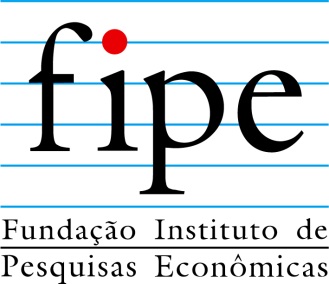 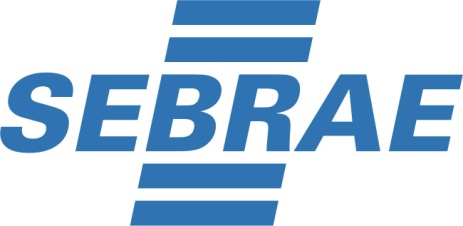 ÍNDICE DE CONFIANÇA DOS PEQUENOS NEGÓCIOS NO BRASIL Informações sobre este documento:Unidade de Gestão Estratégica Sebrae-NA(61) 3348-7640(61) 3348-7180Outras informações sobre o Sebrae:0800 570 0800